Who is the artist when someone comes up with an idea for a work of art, but other people make it?
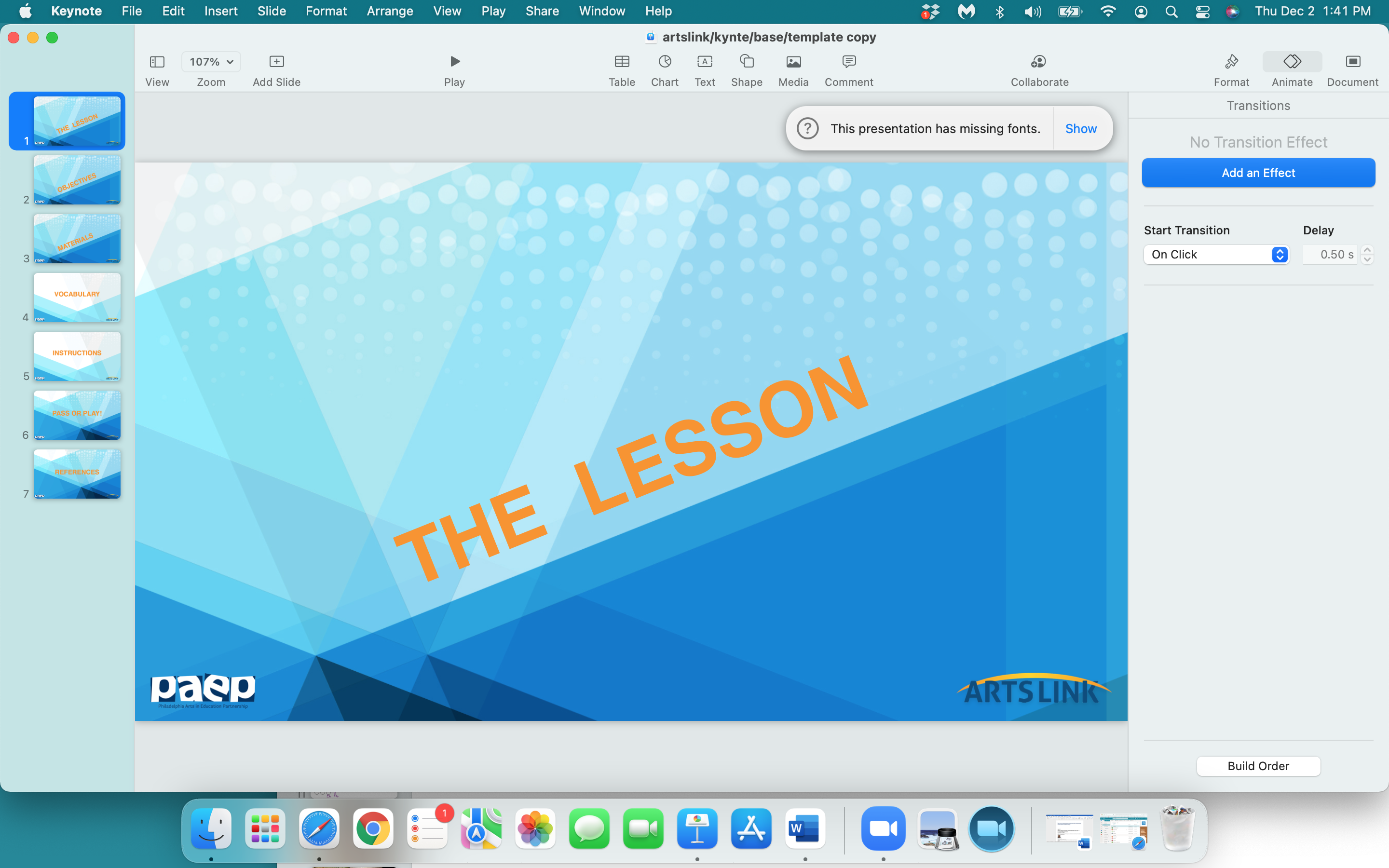 What’s Your Line?
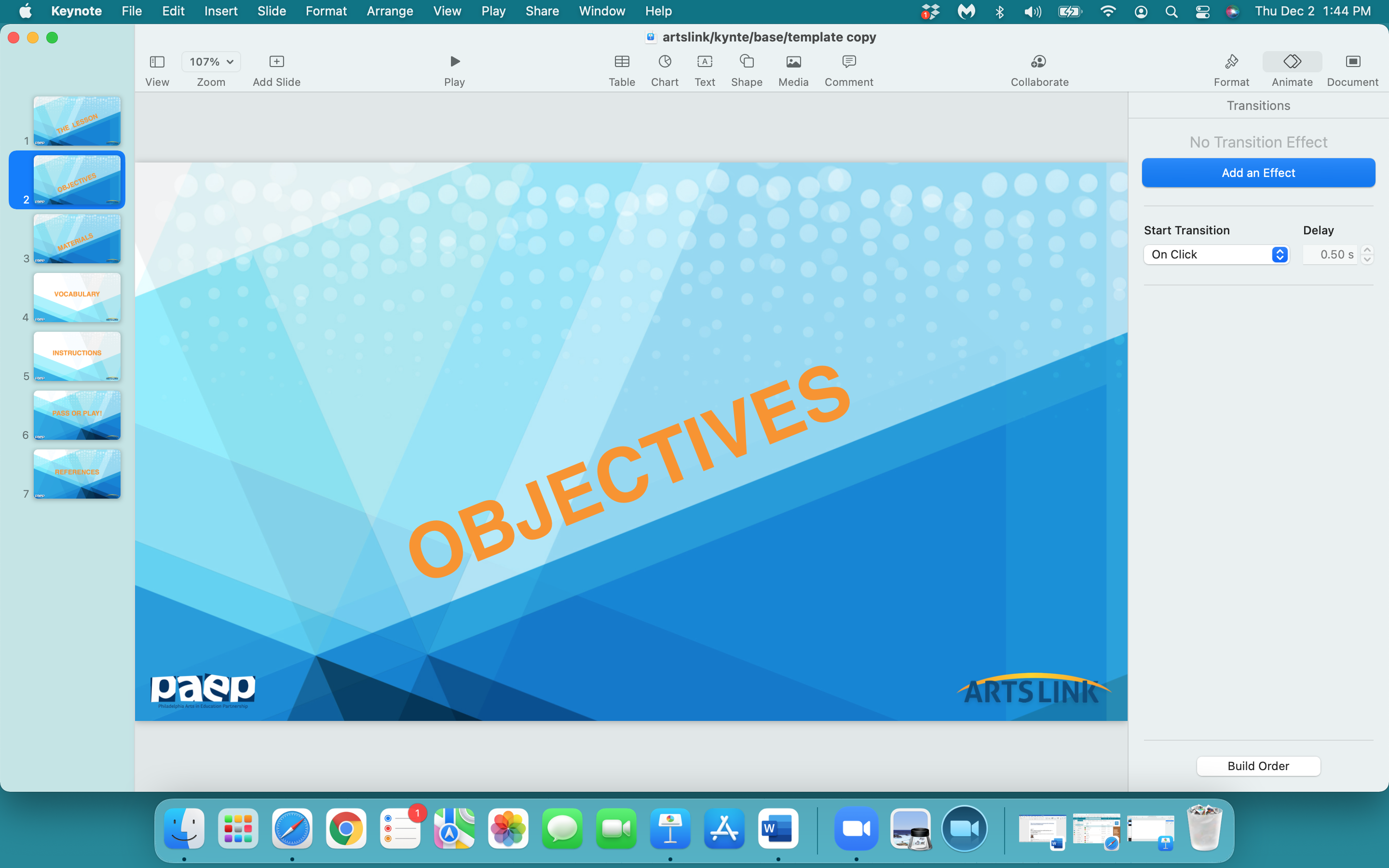 In the next hour, you will be able to:
understand what ‘conceptual art’ is

understand Sol LeWitt’s method of creating                                       his ‘Wall Drawings’

contribute one ‘drawing instruction’ for a group ‘conceptual drawing’
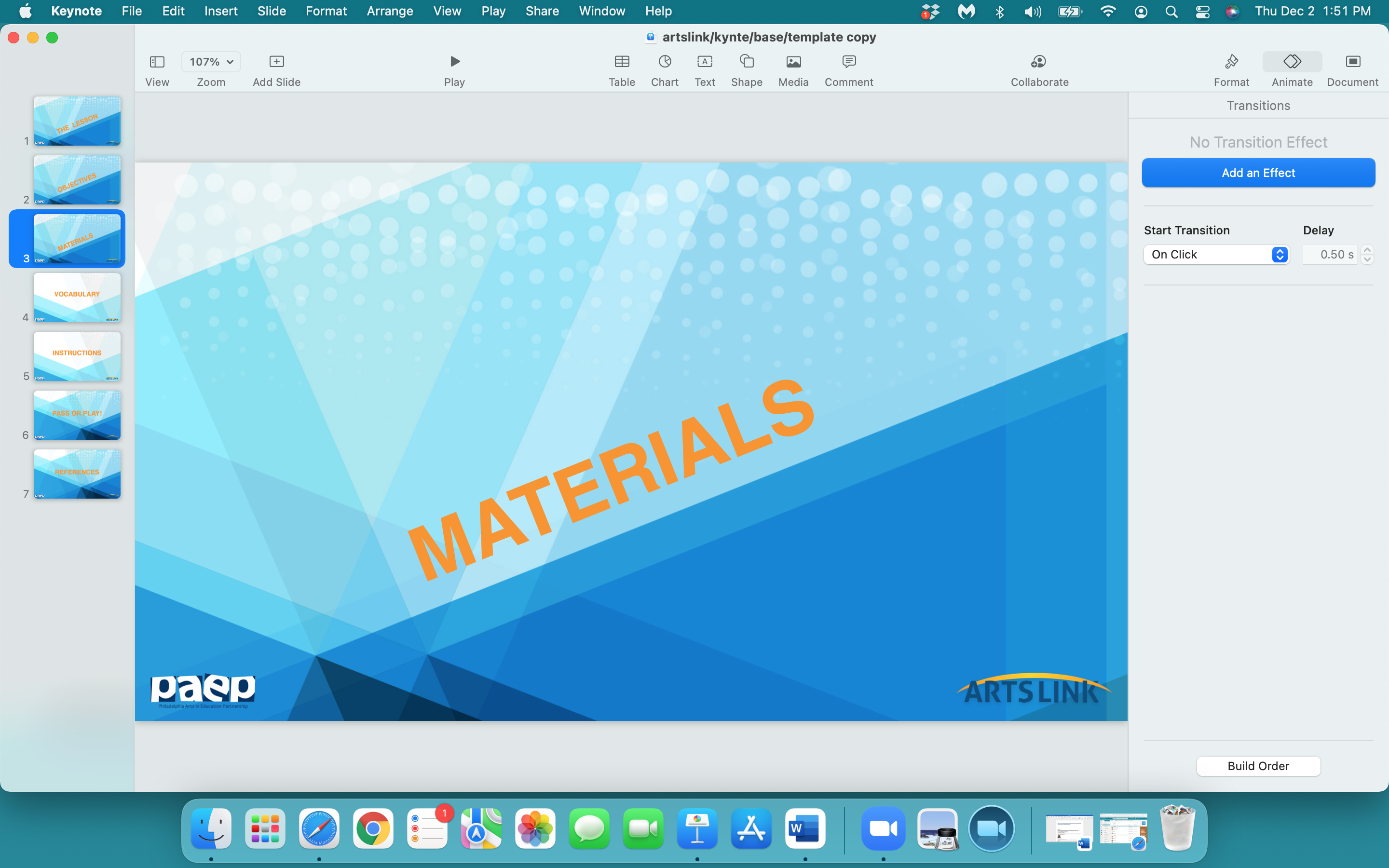 1 sheet of paper from your drawing pad
notebook
pencil
ruler
markers
colored pencils
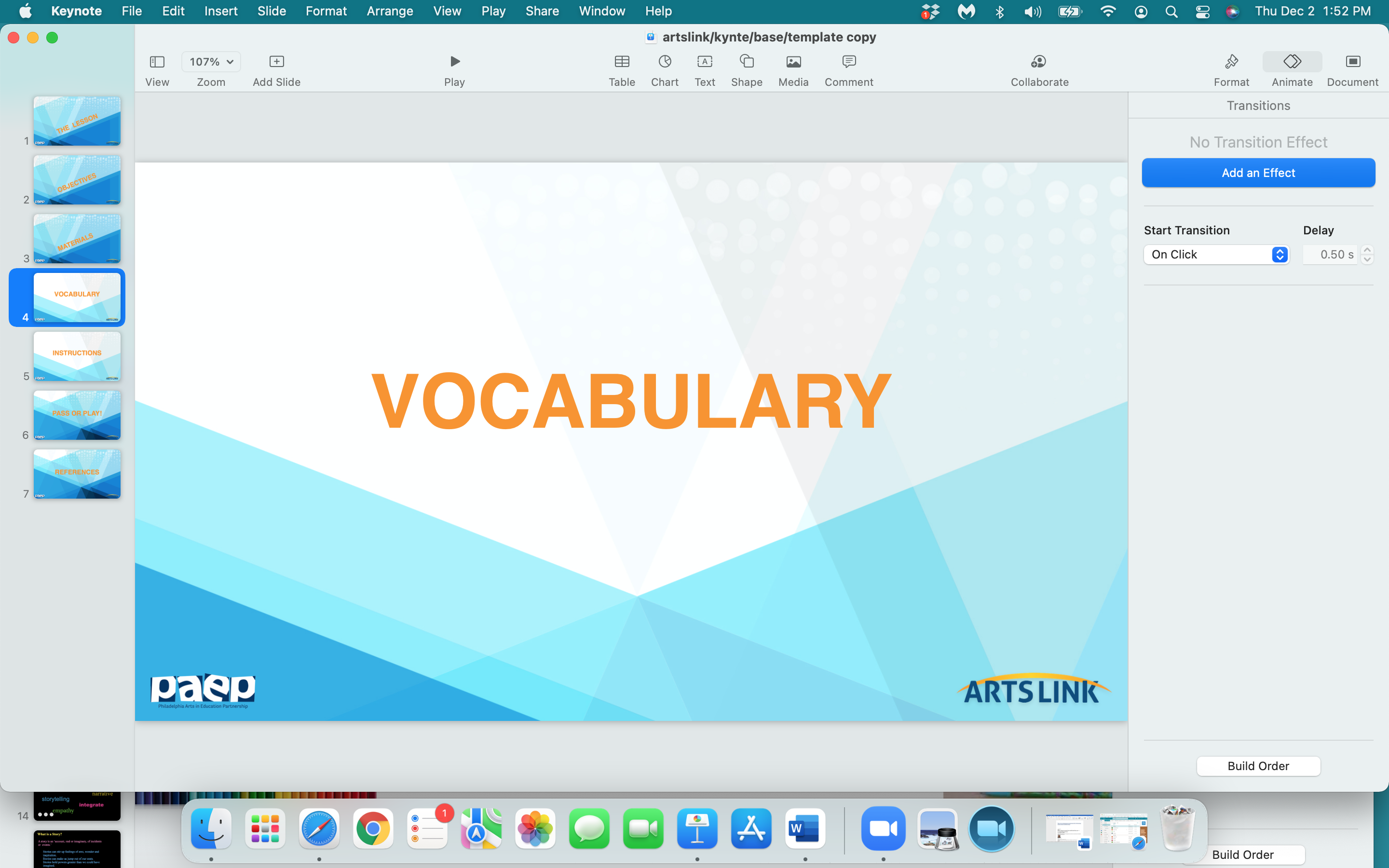 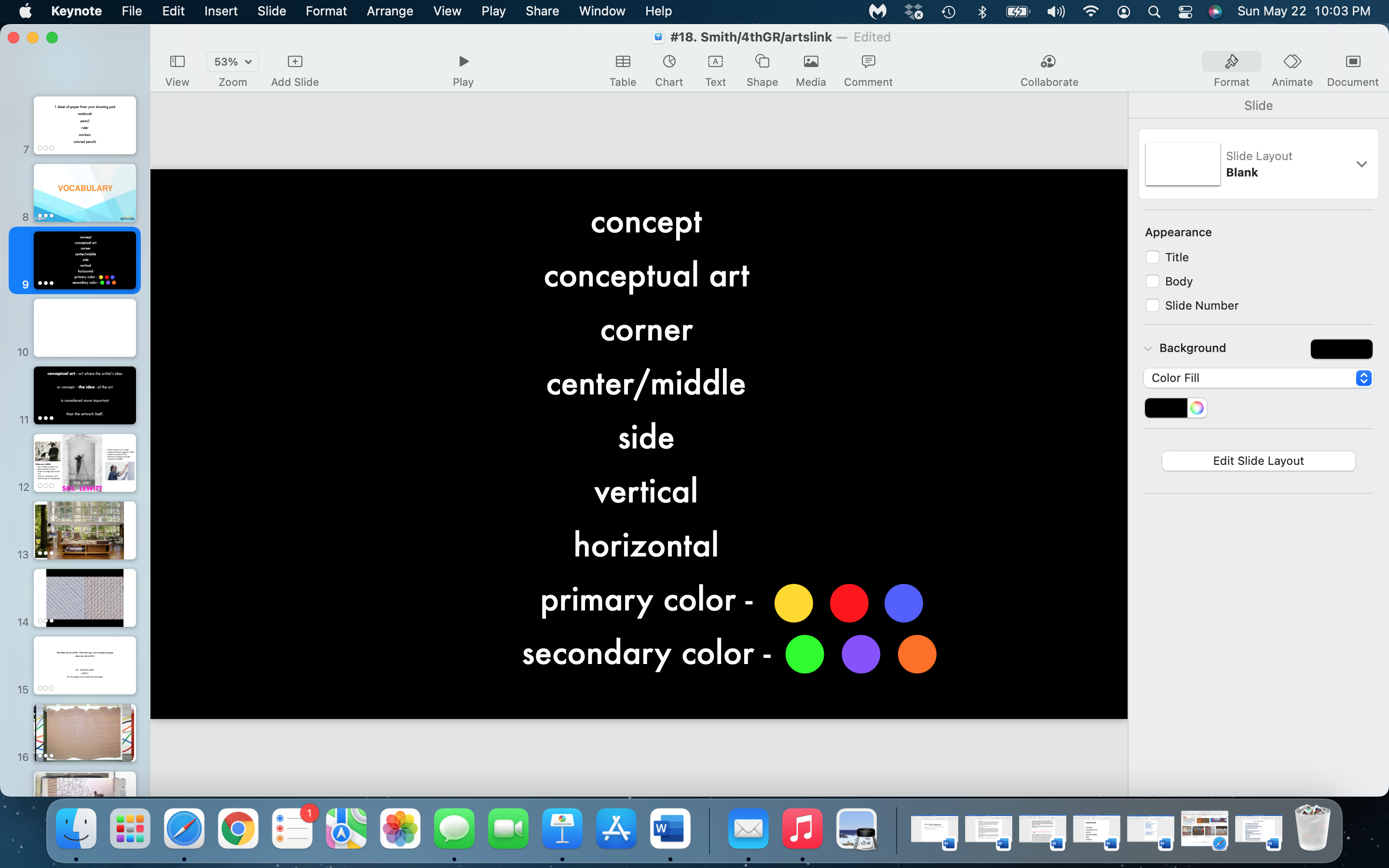 conceptual art : art where the artists’s idea 
or concept  - the idea - of the art 
is considered more important 
than the artwork itself.
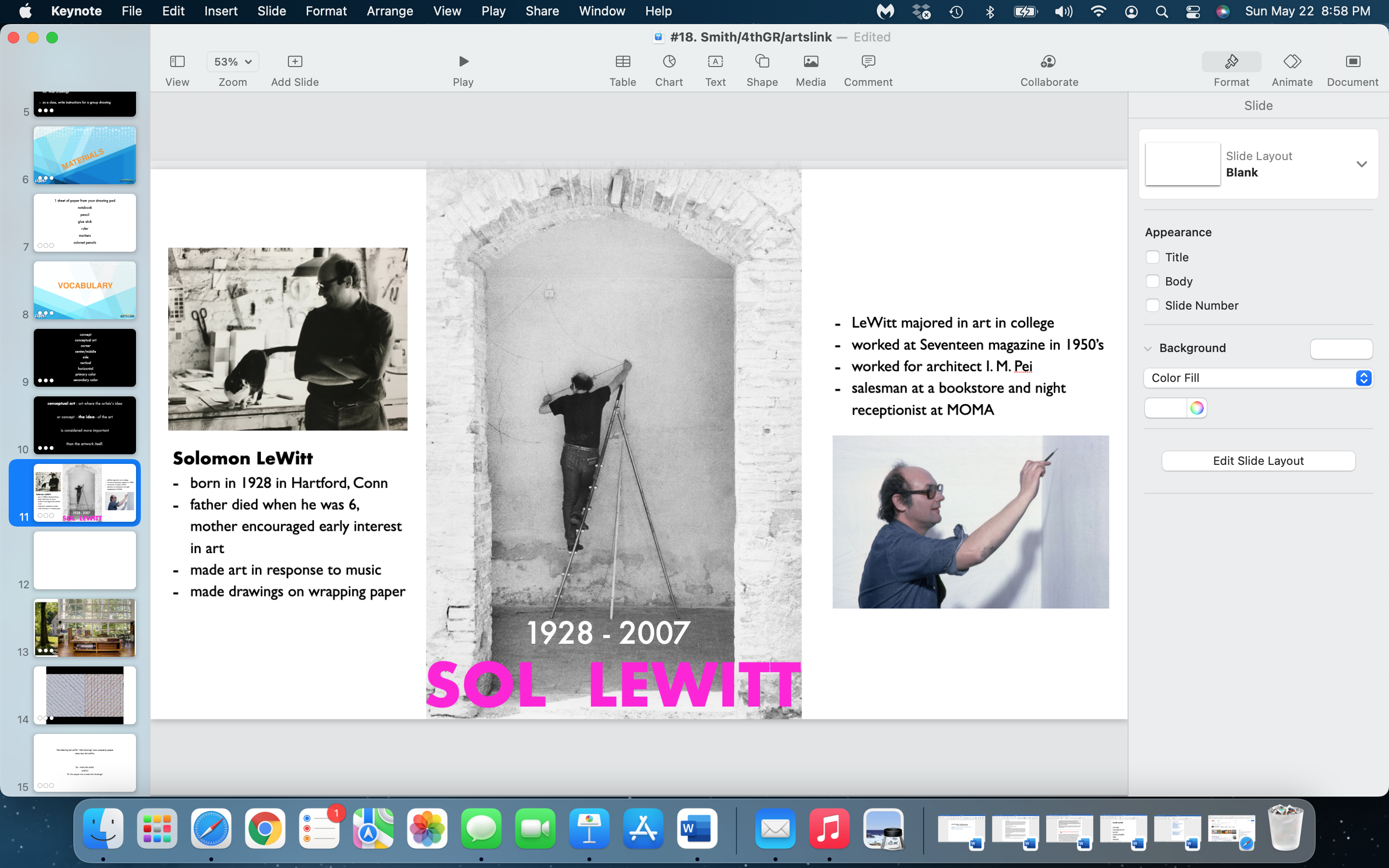 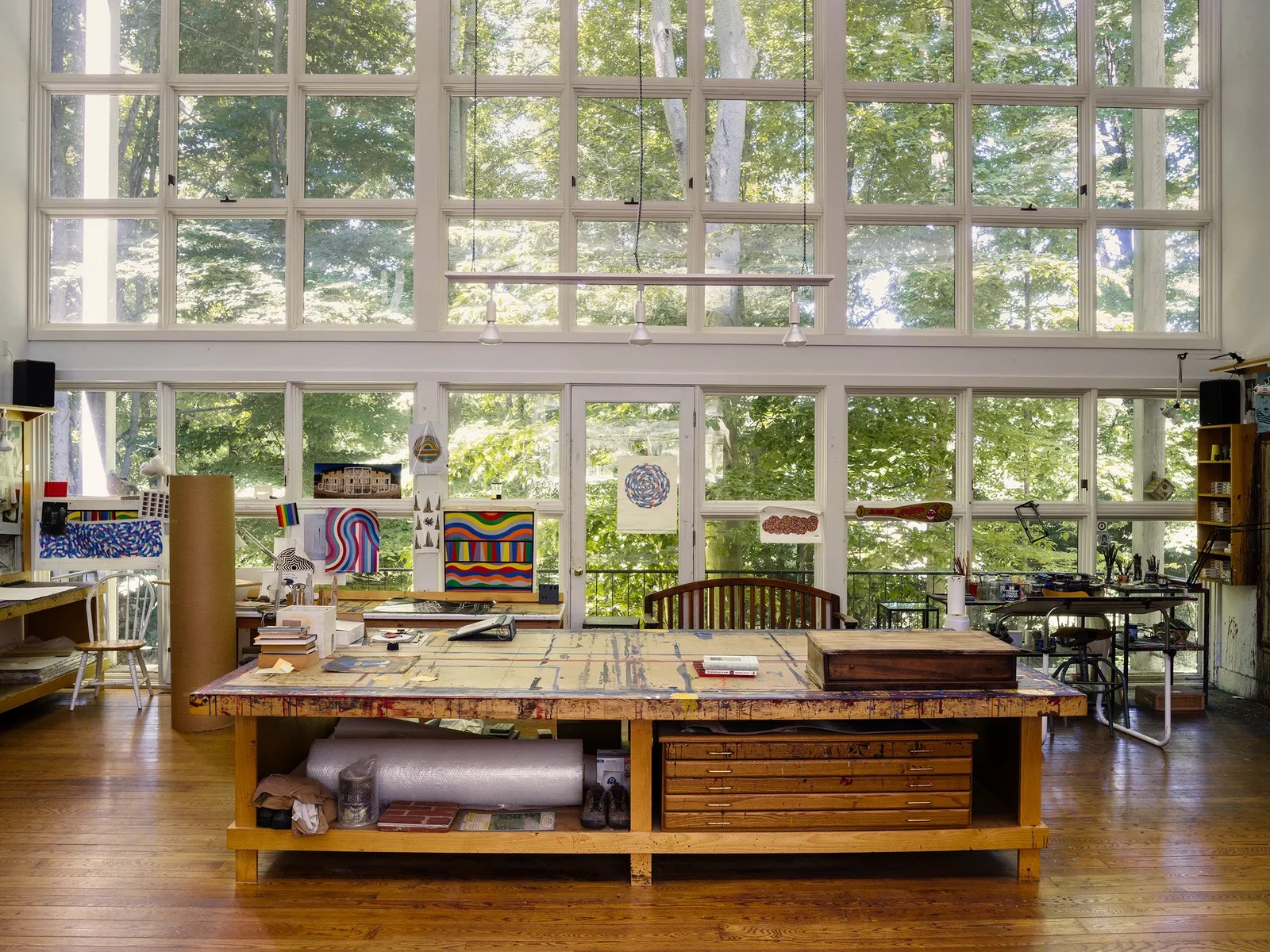 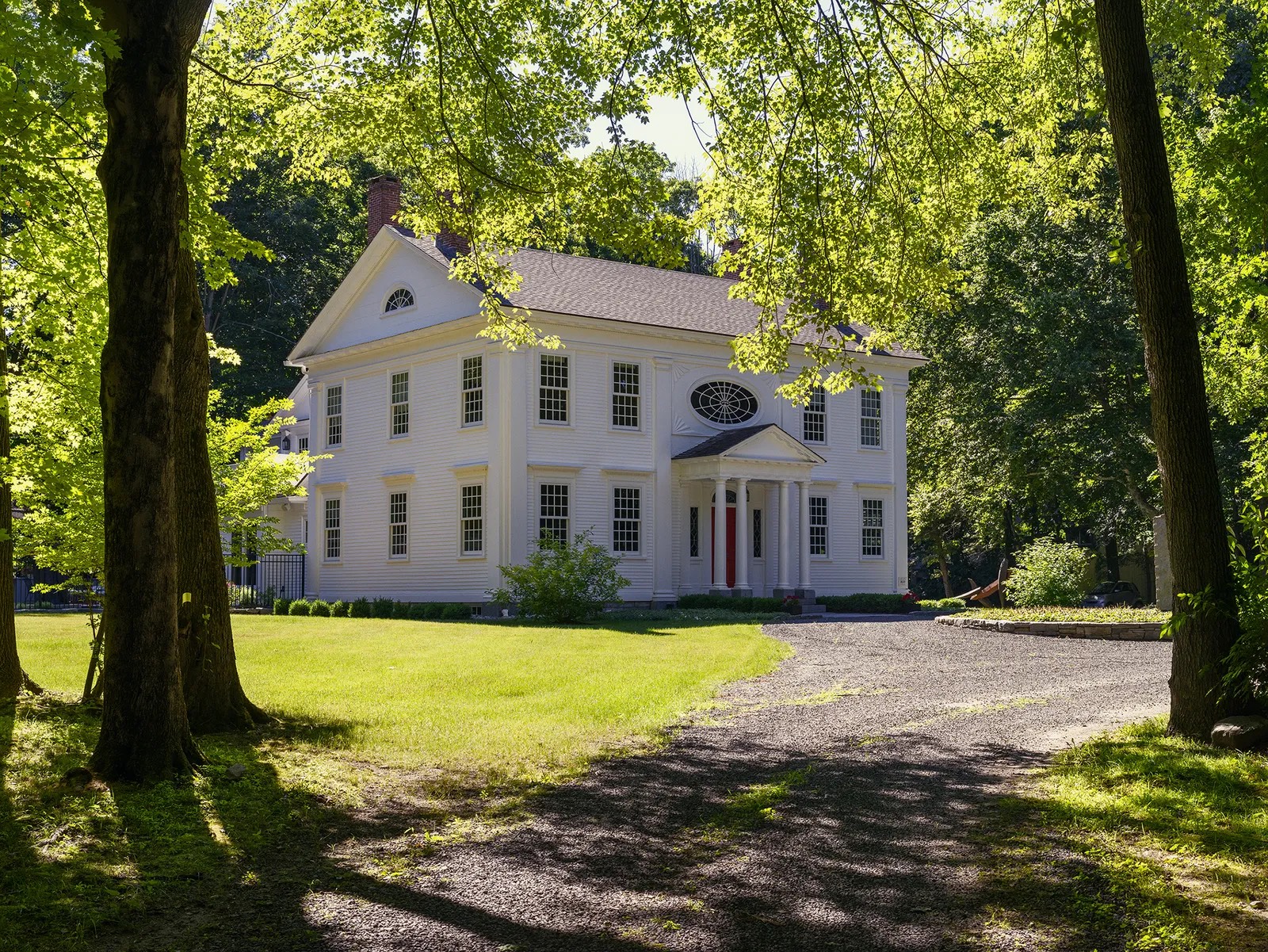 The following are some of Sol LeWitt’s  ‘Wall Drawings’. 
LeWitt wrote the instructions.
People created the drawings according to his instructions.


So - who’s the artist?
Sol LeWitt?
Or the people that created the drawings?
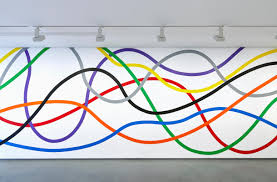 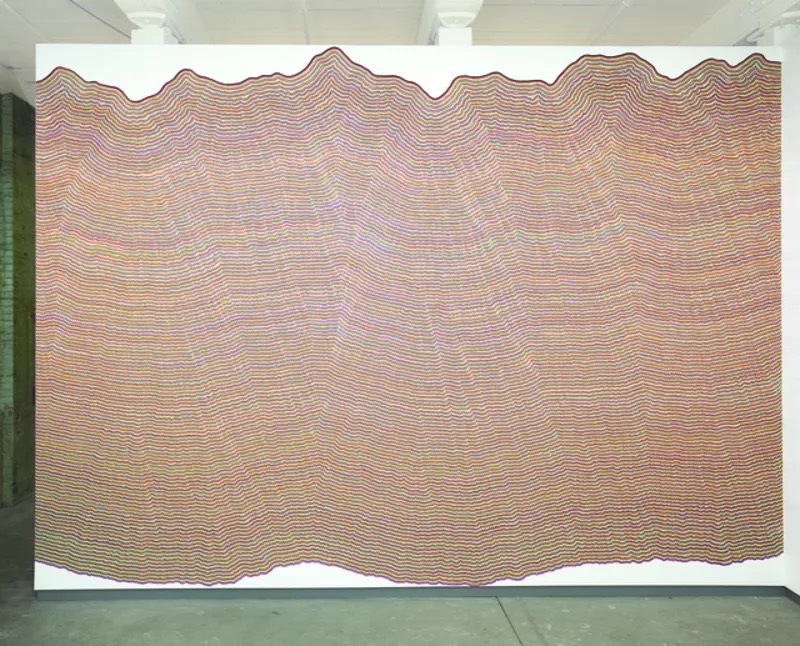 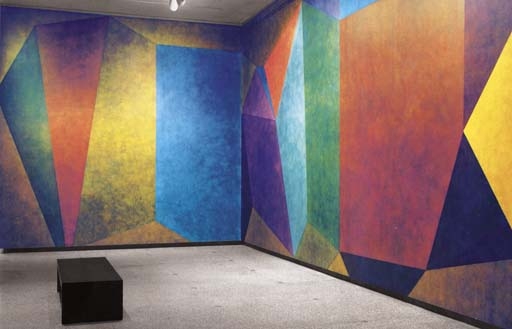 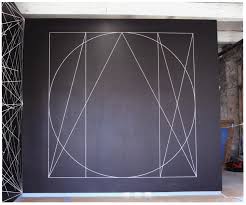 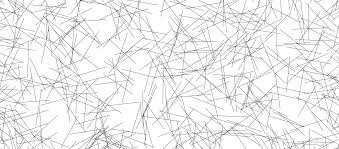 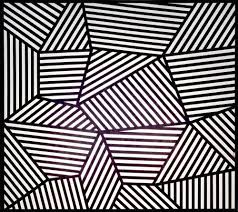 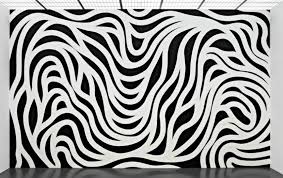 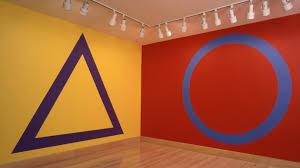 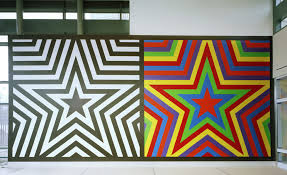 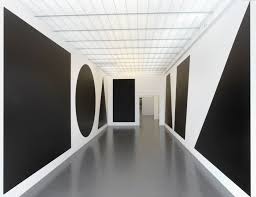 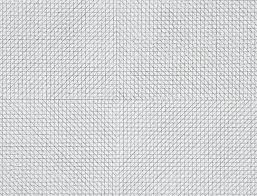 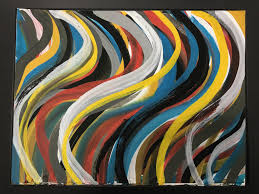 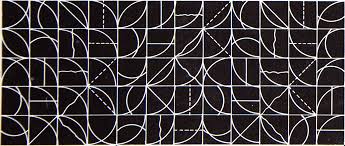 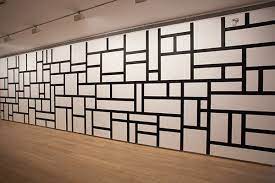 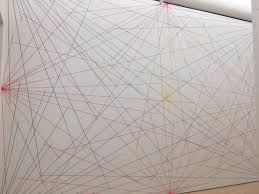 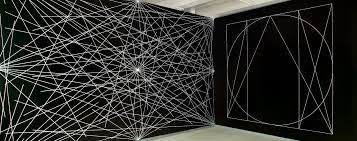 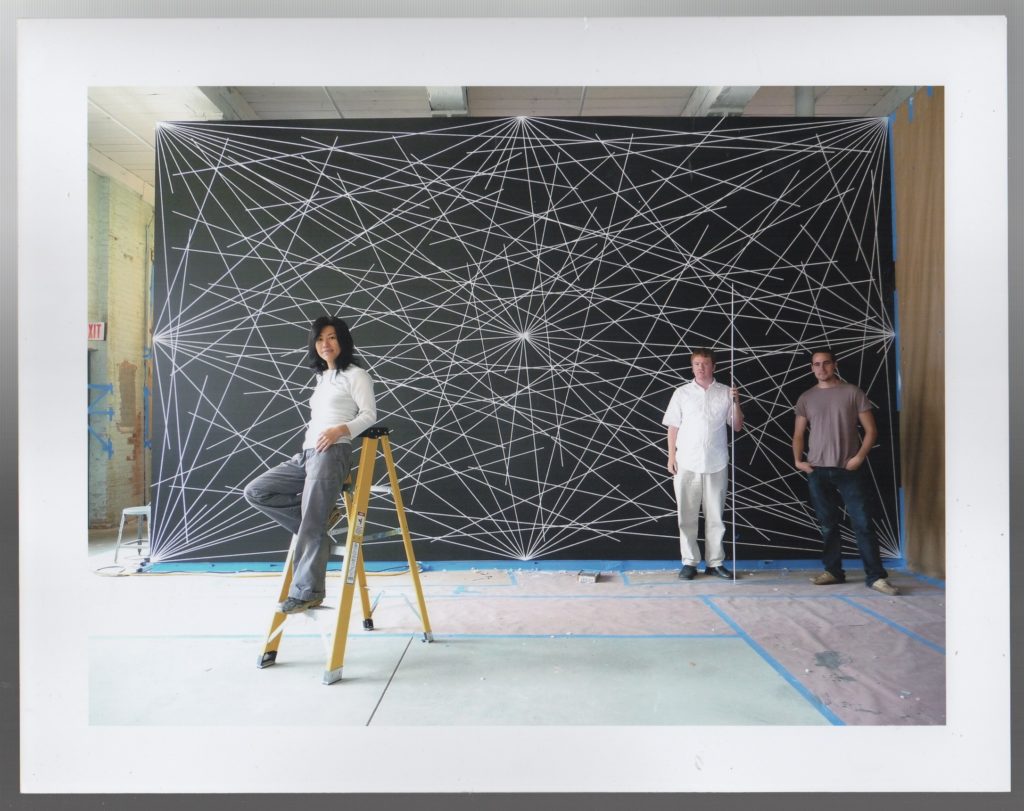 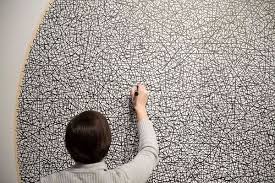 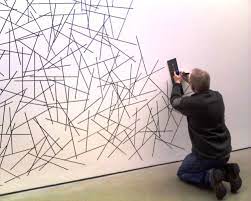 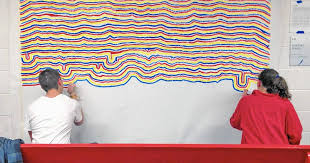 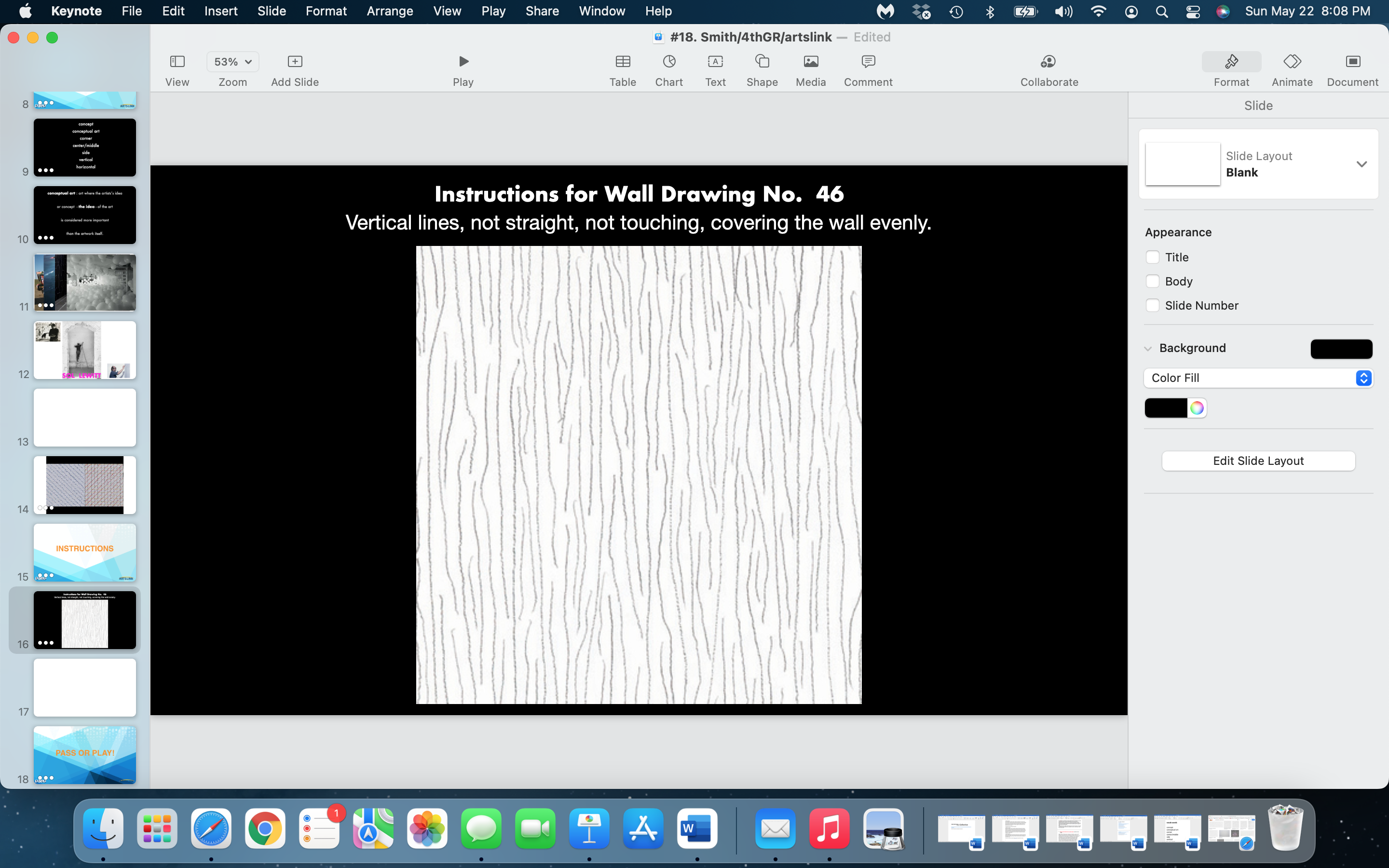 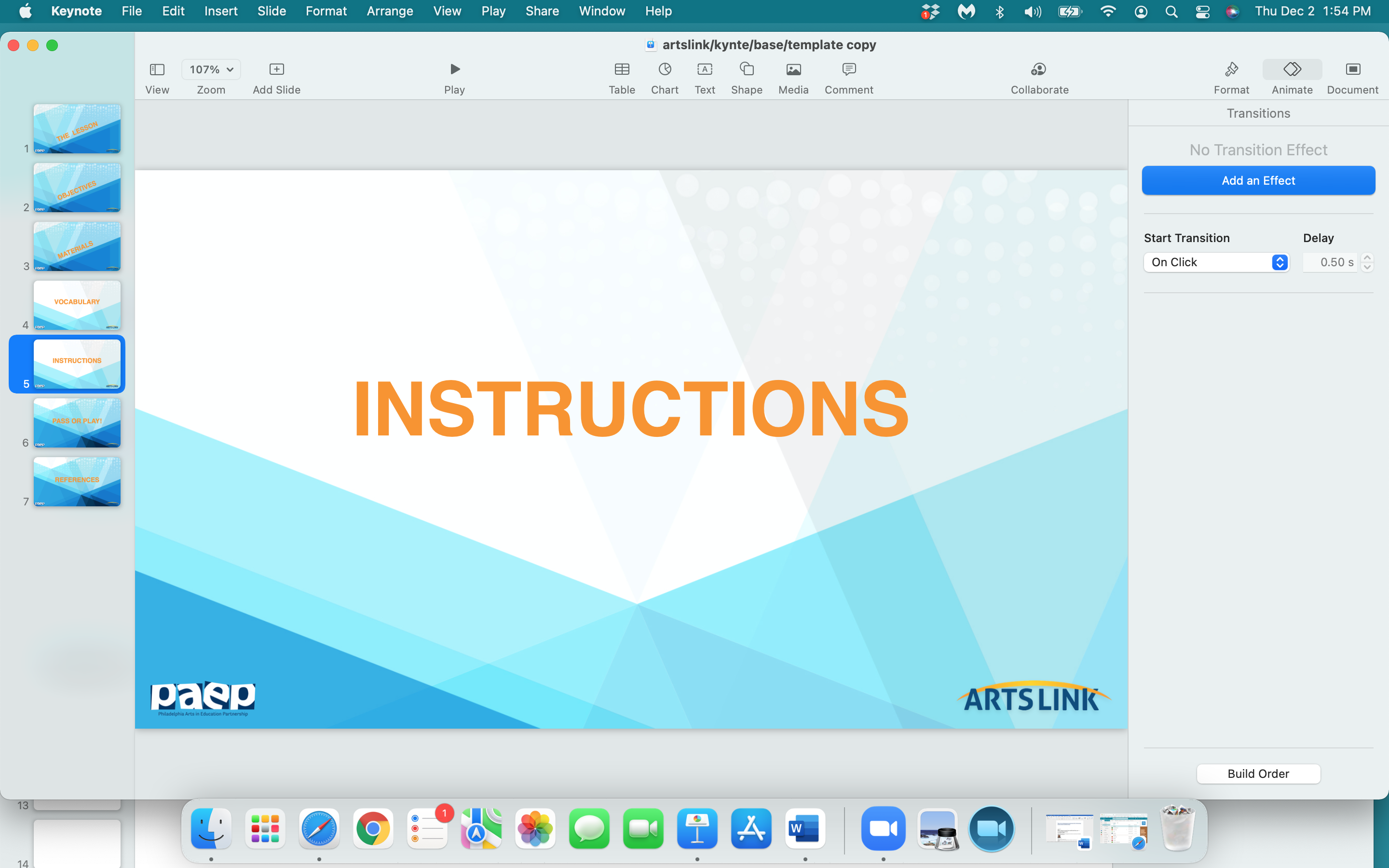 The Instructions:

Each student will come up with one ‘drawing instruction’.
The ‘drawing instruction’ should be limited to lines, circles and simple                                geometric shapes.
The student will choose the color used in their ‘drawing instruction’.
The ‘drawing instruction’ must be clear to the other students, so that                               the drawing can be easily made. 
When the ‘drawing instruction’ has been given, each student will draw it                                     on their own piece of paper.
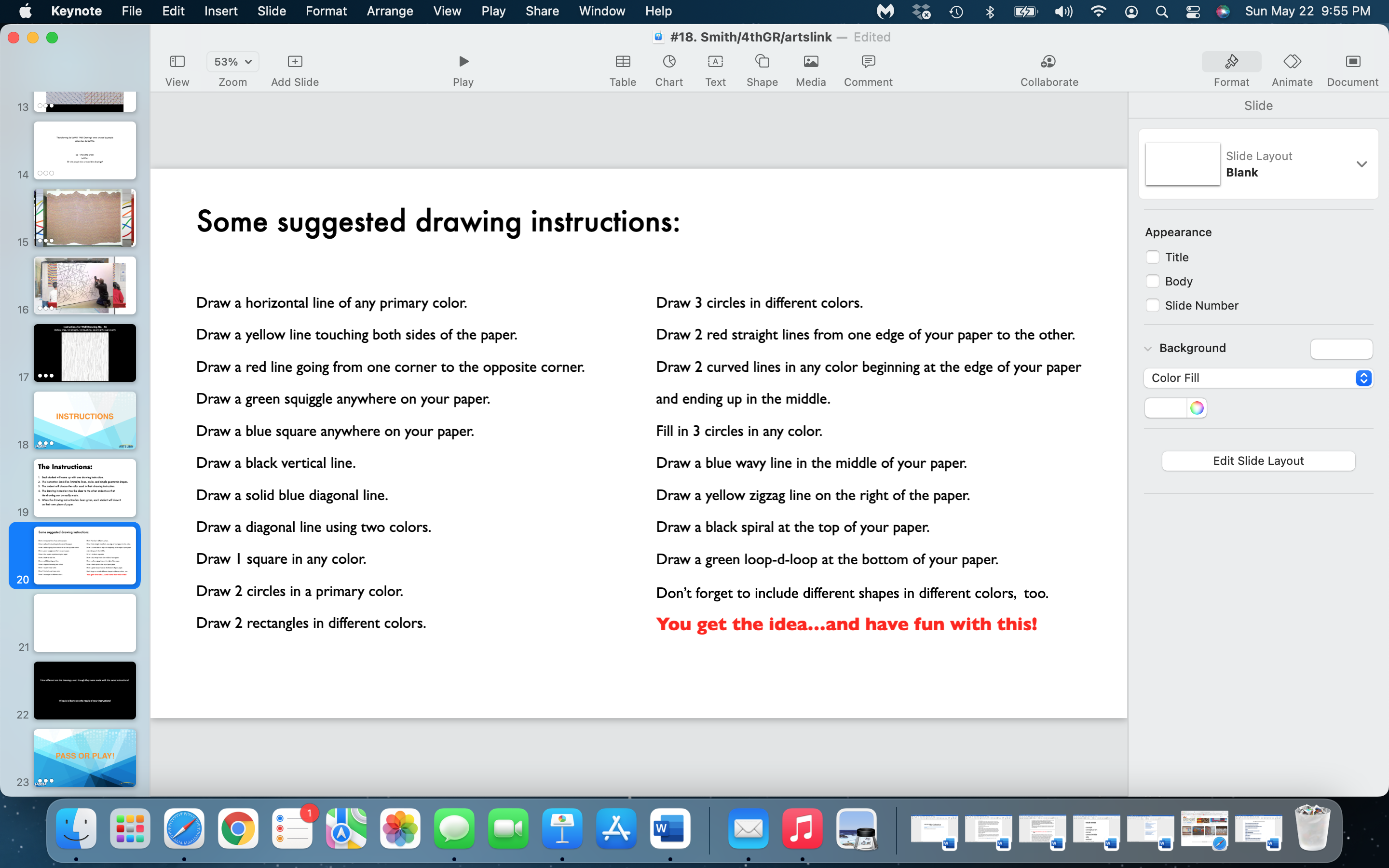 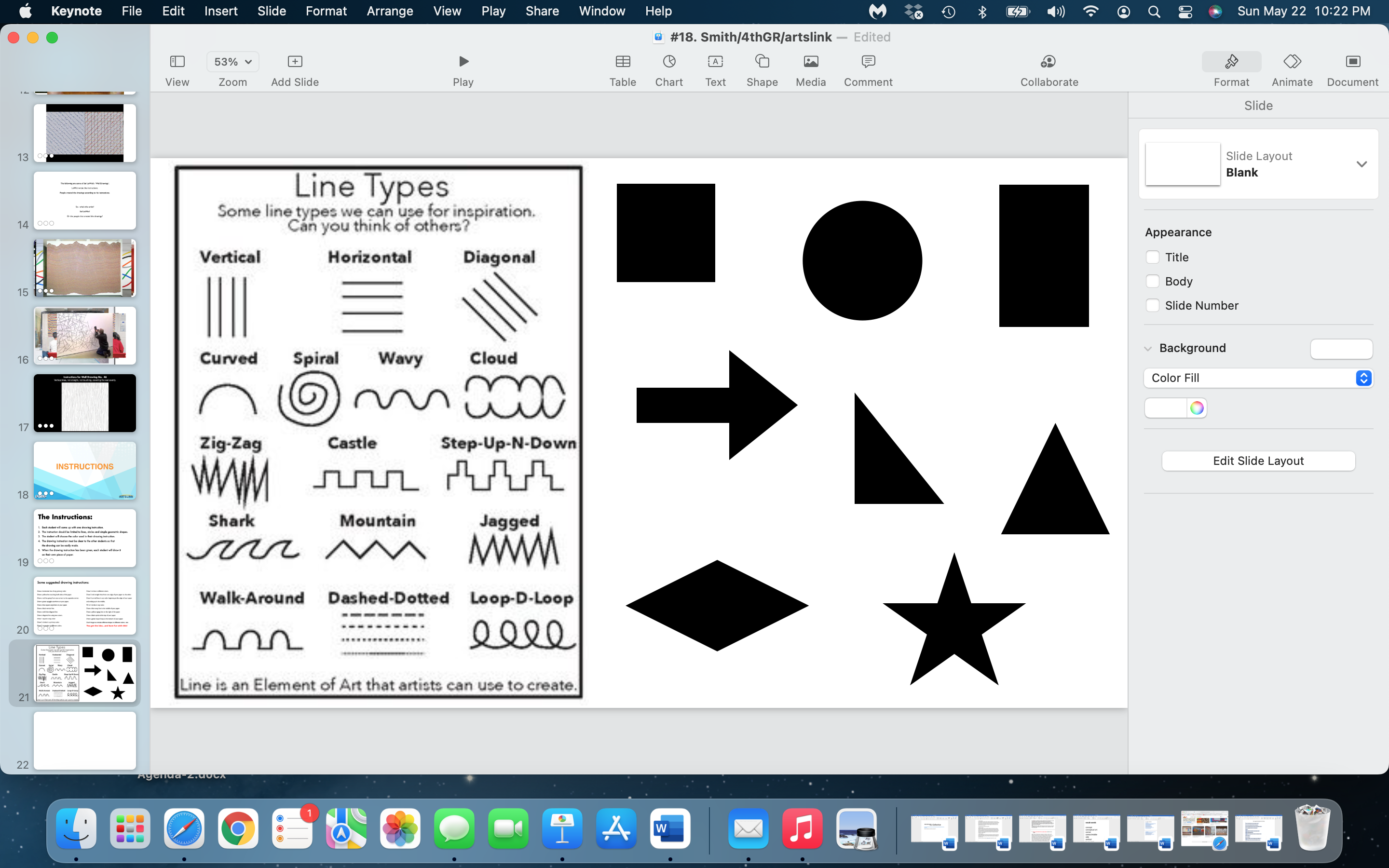 How different are all the students’ drawings, even though they were made                                                with the same instructions?



What is it like to see the result of your instructions?
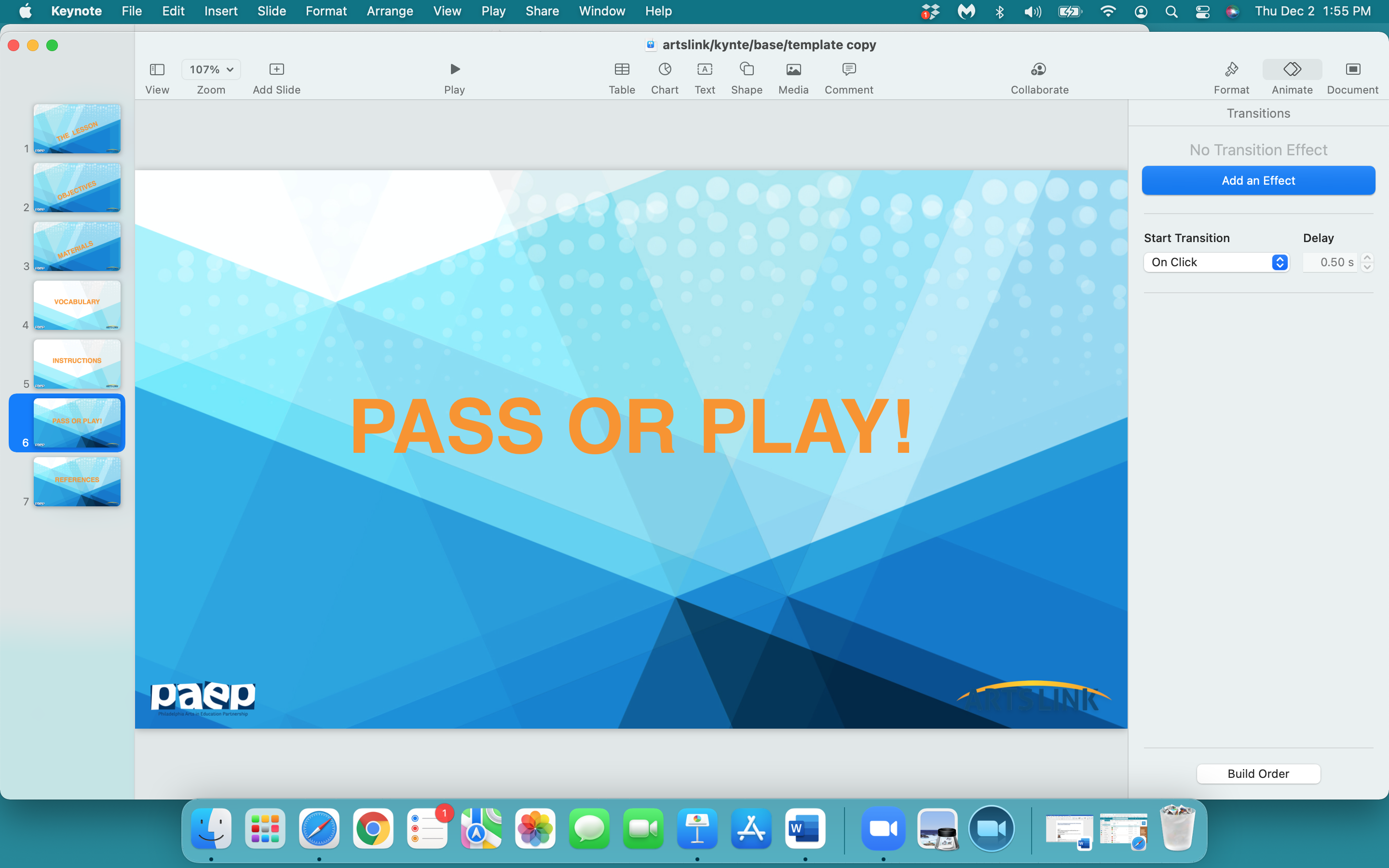 what one thing
did
you 
learn 
today…pass or play?
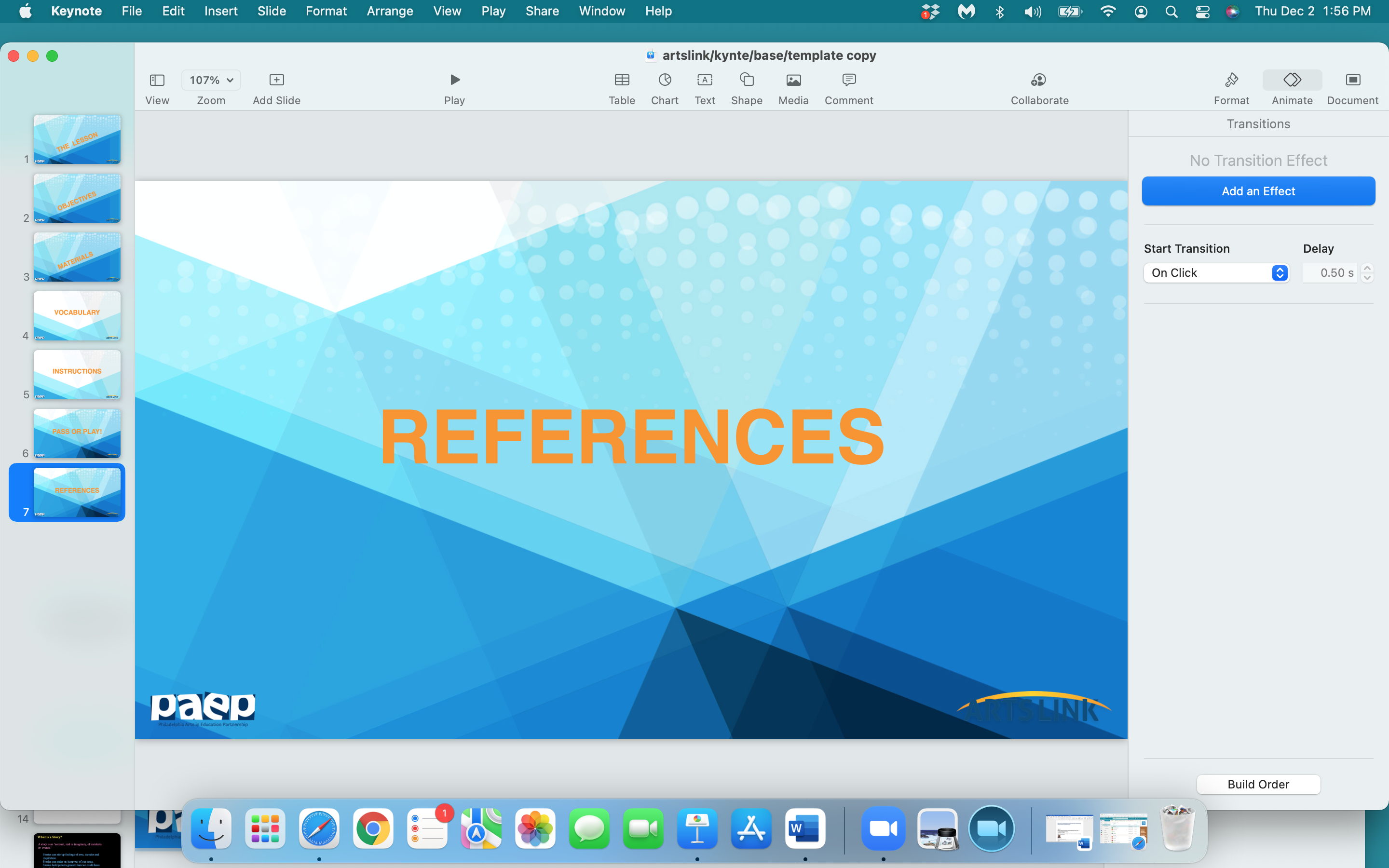 https://whitney.org/artists/776
 
https://publicdelivery.org/wp-content/uploads/2013/07/Sol-LeWitt-–-Wall-Drawing-16-September-1969.jpg
 
https://hyperallergic.com/391967/a-performance-of-sol-lewitts-drawing-instructions/
 
https://ray2401.wordpress.com/2017/08/21/sol-lewitts-art/
 
https://www.diaart.org/media/_file/brochures/lewitt6-10.pdf
 
https://publicdelivery.org/sol-lewitt-wall-drawings/
 
https://whitney.org/education/families/kids-art-challenge/sol-lewitt
 
https://tnartseducation.org/lesson-plans/sol-lewitt-fraction-lesson/
 
https://larryspeck.com/2014/07/thoughts-on-sol-lewitt-the-visionary-and-the-makers/
 
https://www.sfmoma.org/read/drawing-with-instructions/
 
https://www.guggenheim.org/teaching-materials/singular-forms-sometimes-repeated-art-from-1951-to-the-present/sol-lewitt-1928-2007
 
https://www.moma.org/momaorg/shared/pdfs/moma_learning/docs/MAI8_2.pdf
 
https://www.dickblick.com/lesson-plans/the-conceptual-art-game/
 
https://www.dickblick.com/lesson-plans/the-conceptual-art-game/
 
https://web.williams.edu/wcma/modules/lewitt/pdf/EducatorsGuide_ABCDsofSolLewitt.pdf
 
https://www.theartstory.org/blog/sol-lewitt-why-is-this-art/